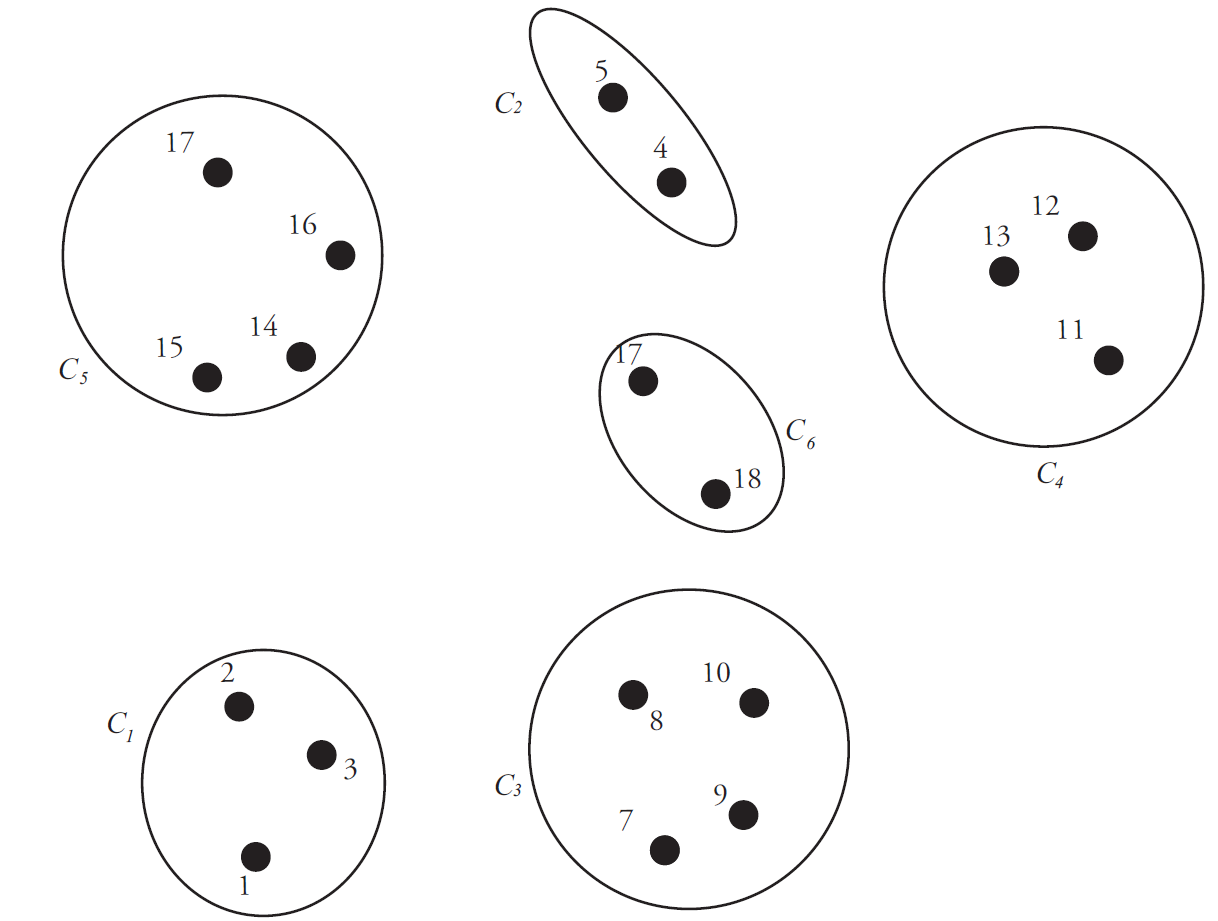 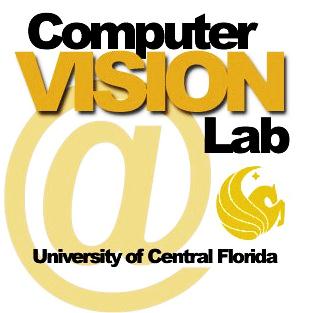 GMCP-Tracker: Global Multi-object Tracking Using 
Generalized Minimum Clique GraphsAmir  Roshan Zamir, Afshin Dehghan, Mubarak Shah  ({aroshan| adehghan | shah @cs.ucf.edu} , University of Central Florida)
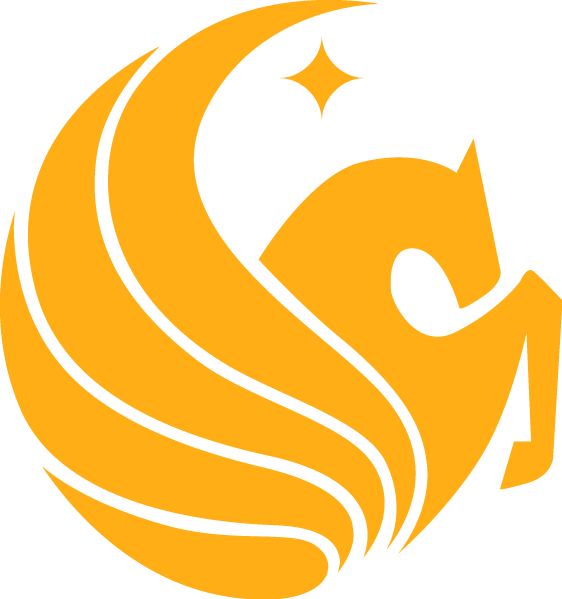 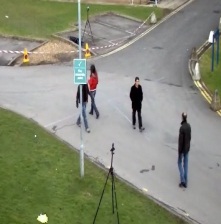 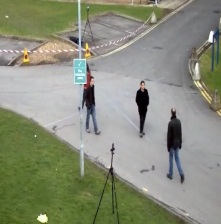 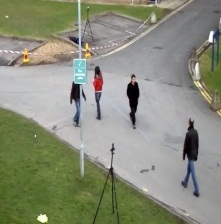 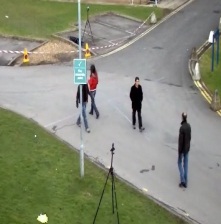 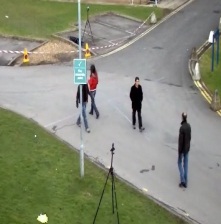 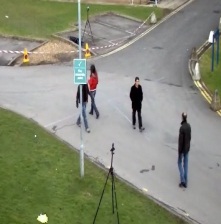 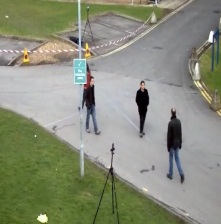 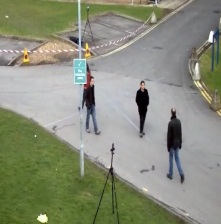 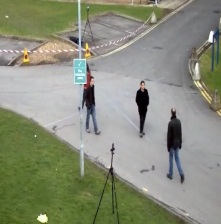 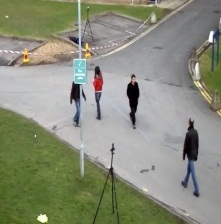 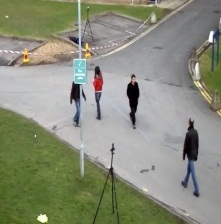 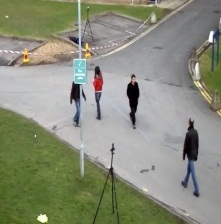 Frame 1
Frame 2
Frame 3
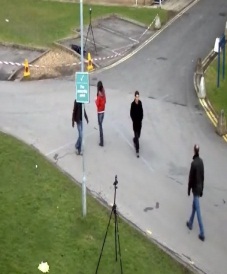 Frame 1
Frame 2
Frame 3
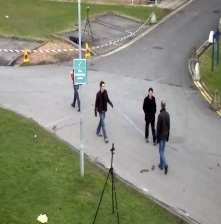 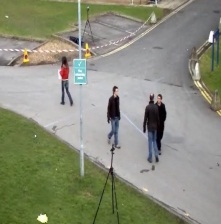 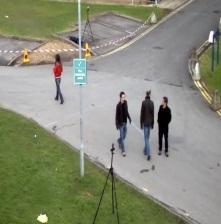 Frame 1
Frame 2
Frame 3
Frame 1
Frame 1
Frame 2
Frame 2
Frame 3
Frame 3
Frame 2
UCF
ECCV ‘12
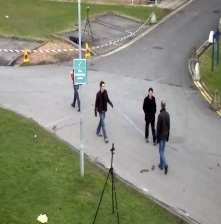 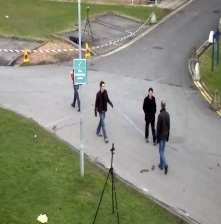 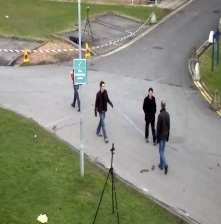 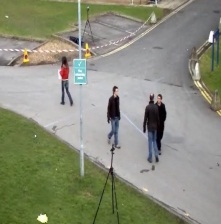 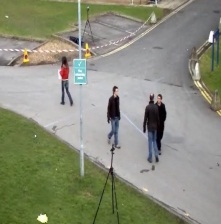 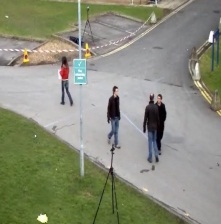 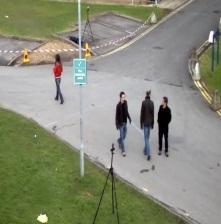 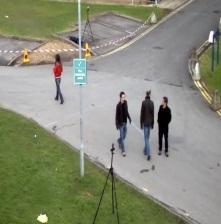 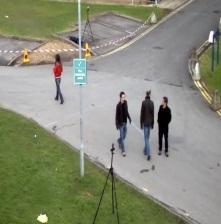 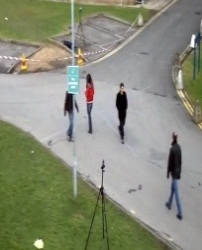 Frame 5
Frame 6
Frame 4
Frame 5
Frame 6
Frame 4
Frame 5
Frame 5
Frame 6
Frame 6
Frame 4
Frame 4
Frame 5
4.	Finding Tracklets Using GMCP:
Problem:
Tracking by Detection
Key Contributions:
A new tool in Computer Vision: 
Generalized Minimum Clique Problem (GMCP):
Typically useful where there are multiple possibilities for some subproblems, as well as a global criterion to satisfy.
GMCP utilized for computing tracklets and trajectories. 
A new temporally global approach to Data Association
A new tracklet-global motion cost model.
Shifting approximation from Time Domain to Object Domain:
Finding tracklets/trajectories in a temporally global way.
Finding the tracklet/trajectory of one object at a time (greedy).
Found Tracklets in Different Segments:
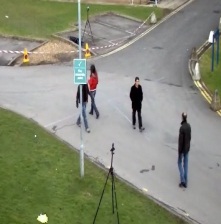 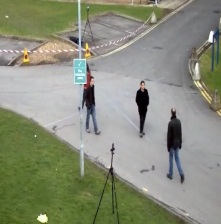 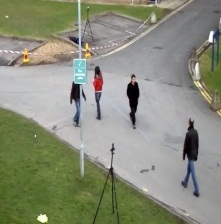 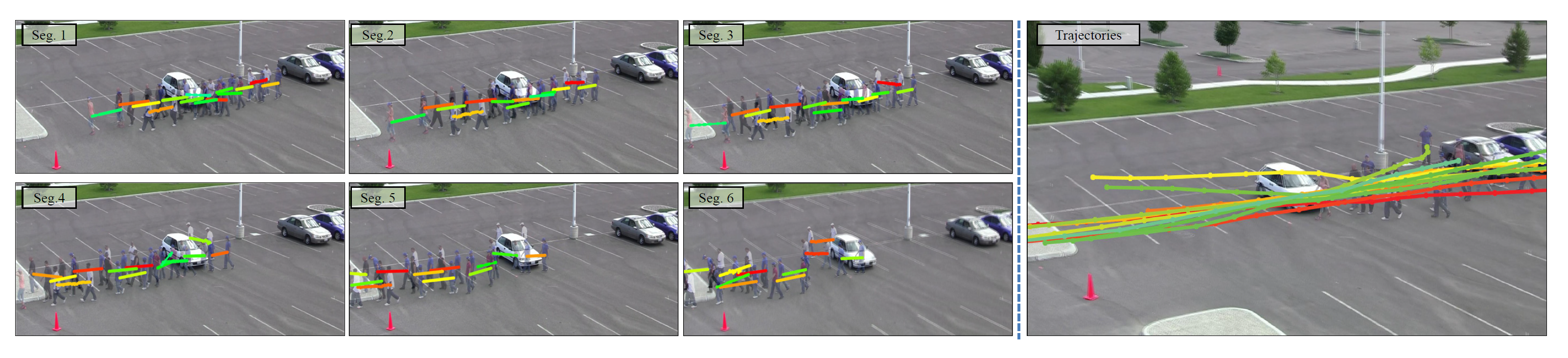 Frame 5
Frame 6
Frame 4
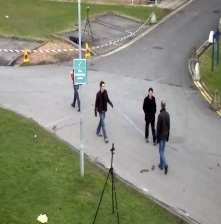 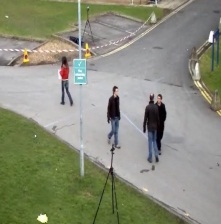 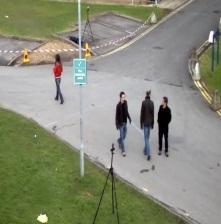 Input Detections
Merging Tracklets into Trajectories:
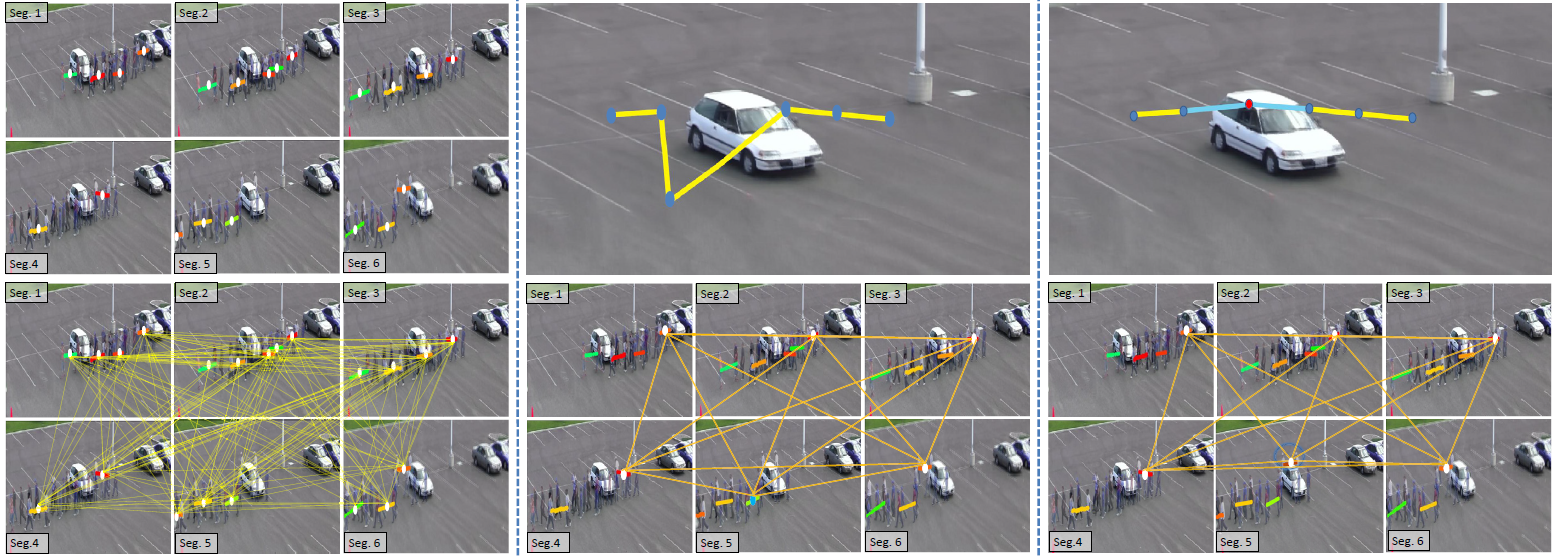 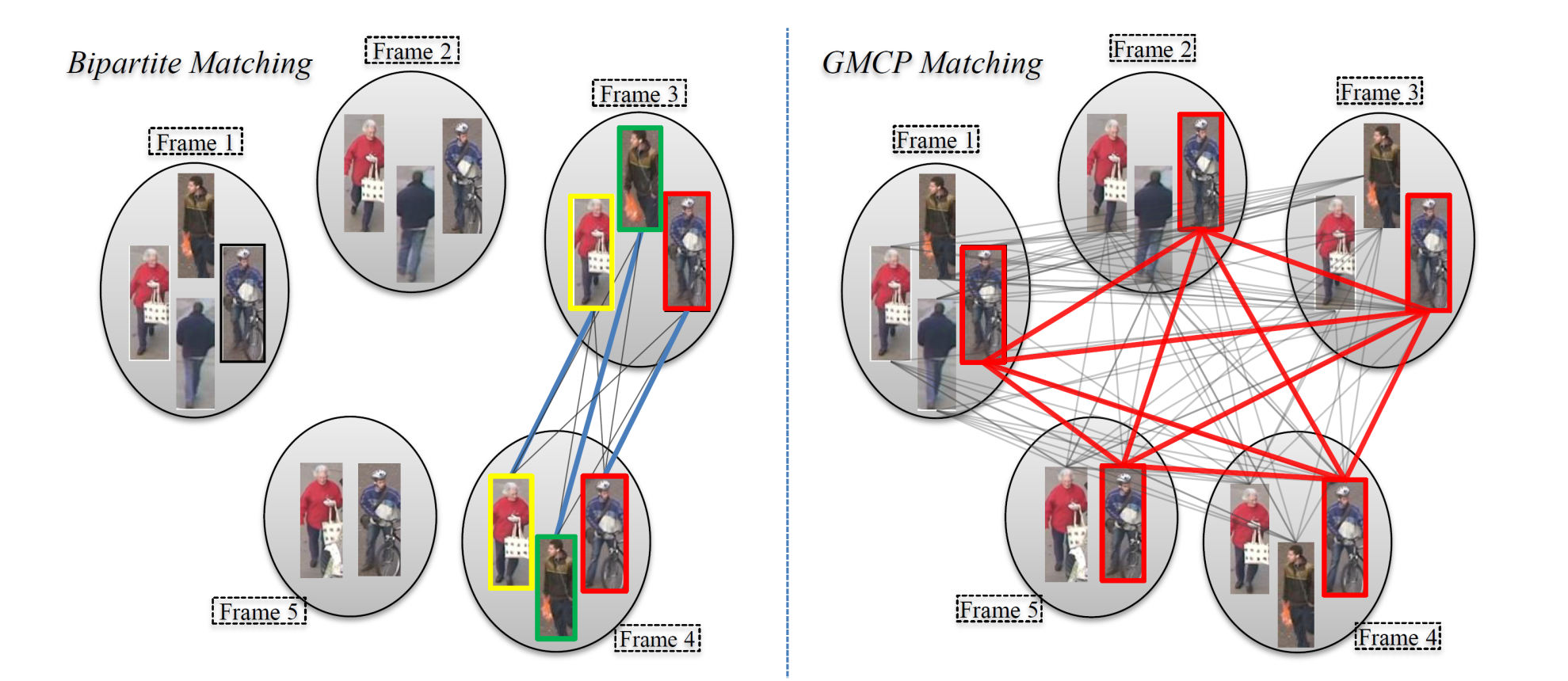 Input Graph G
Trajectories
Input Tracklets
Tracklet-global Motion Cost Model
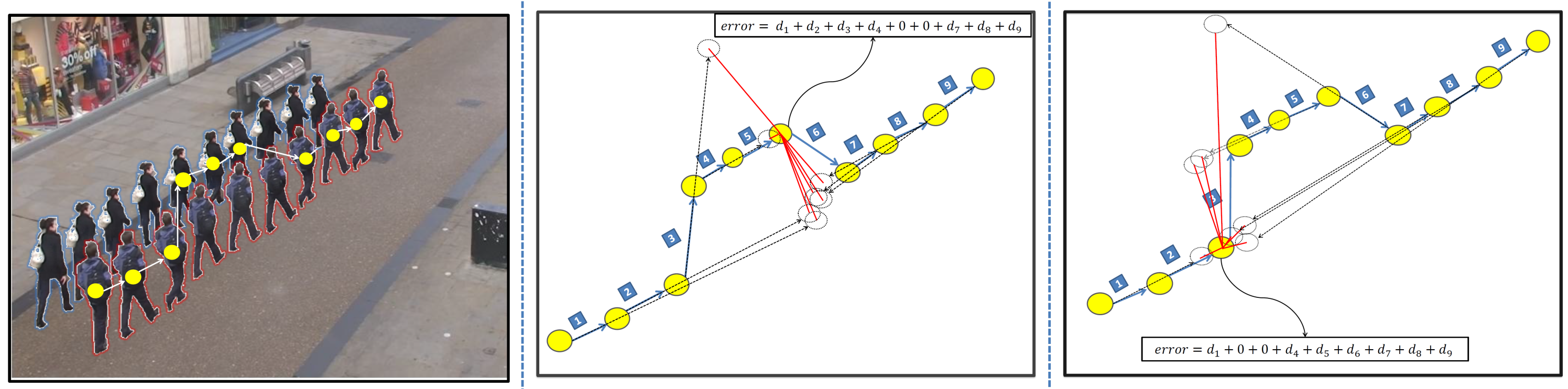 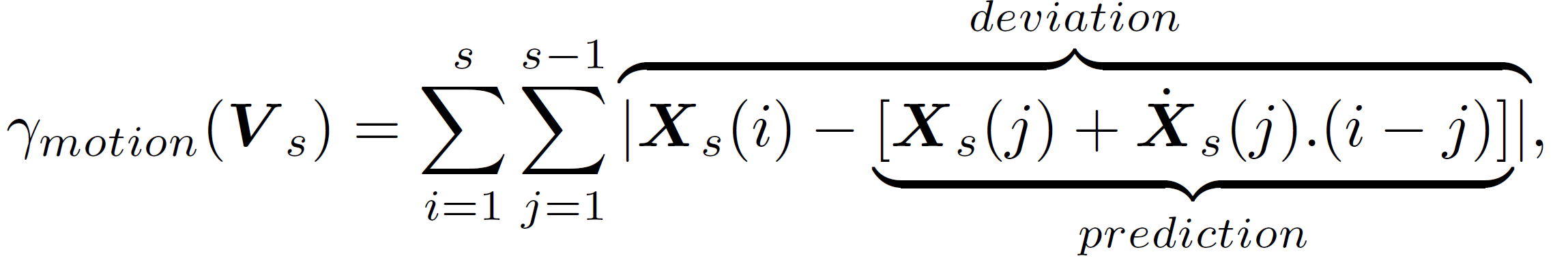 Bipartite Matching vs. GMCP
2.	Block Diagram:
Experimental Results
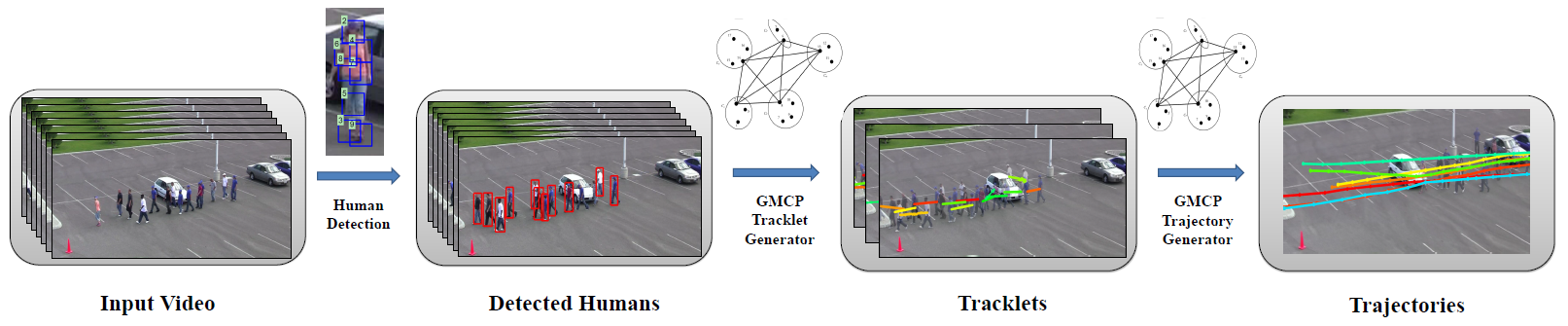 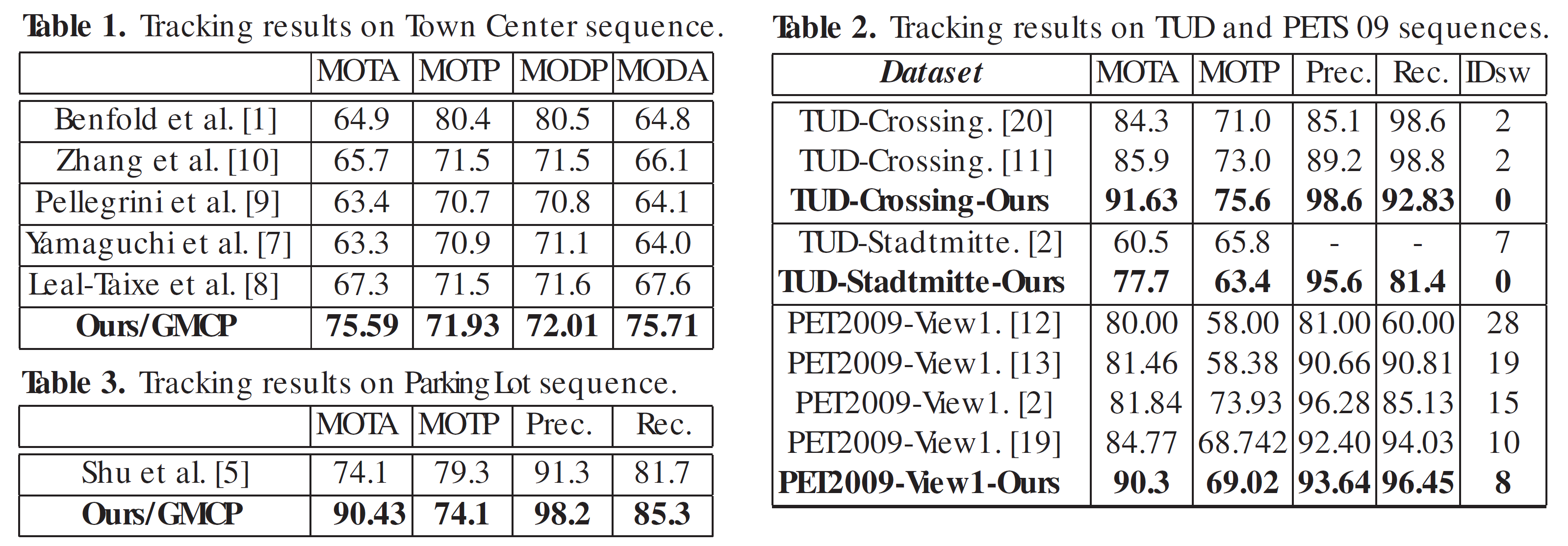 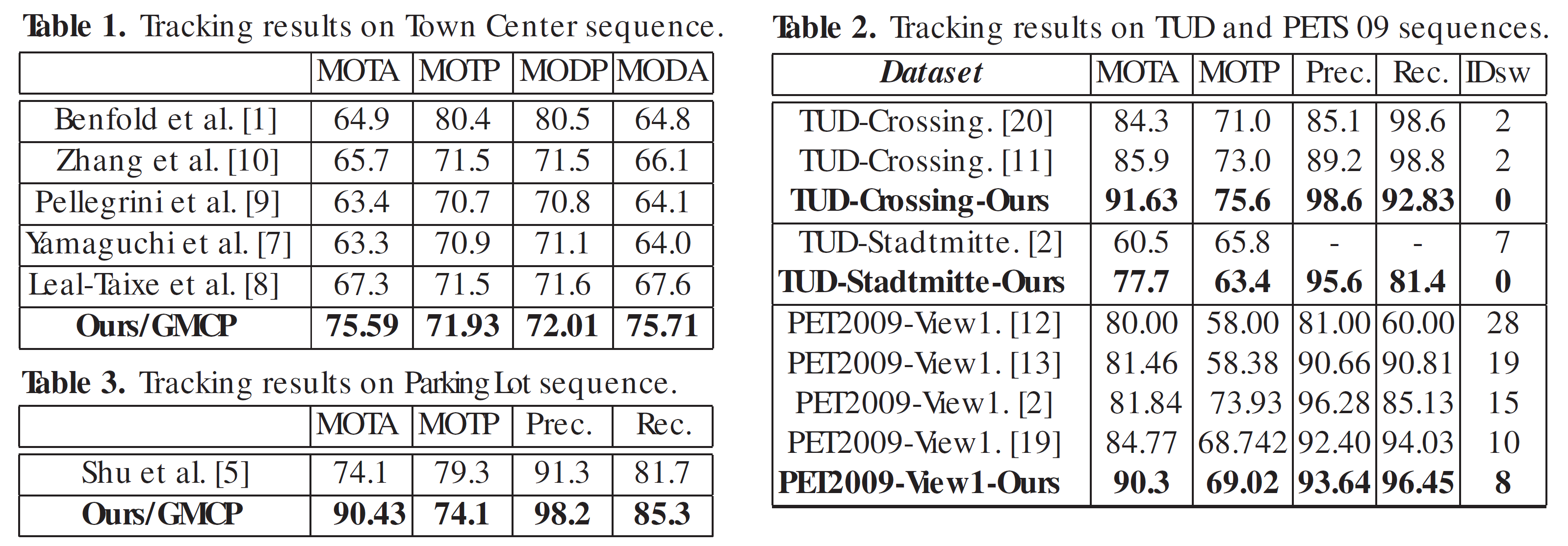 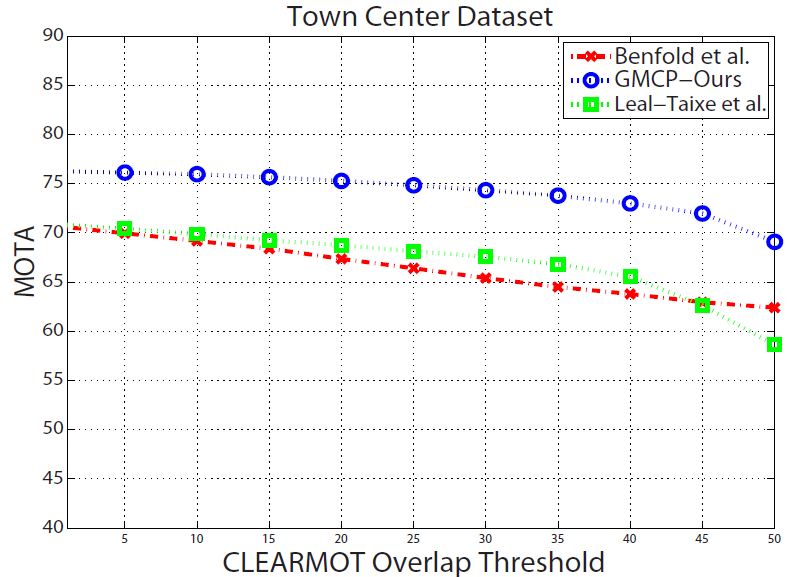 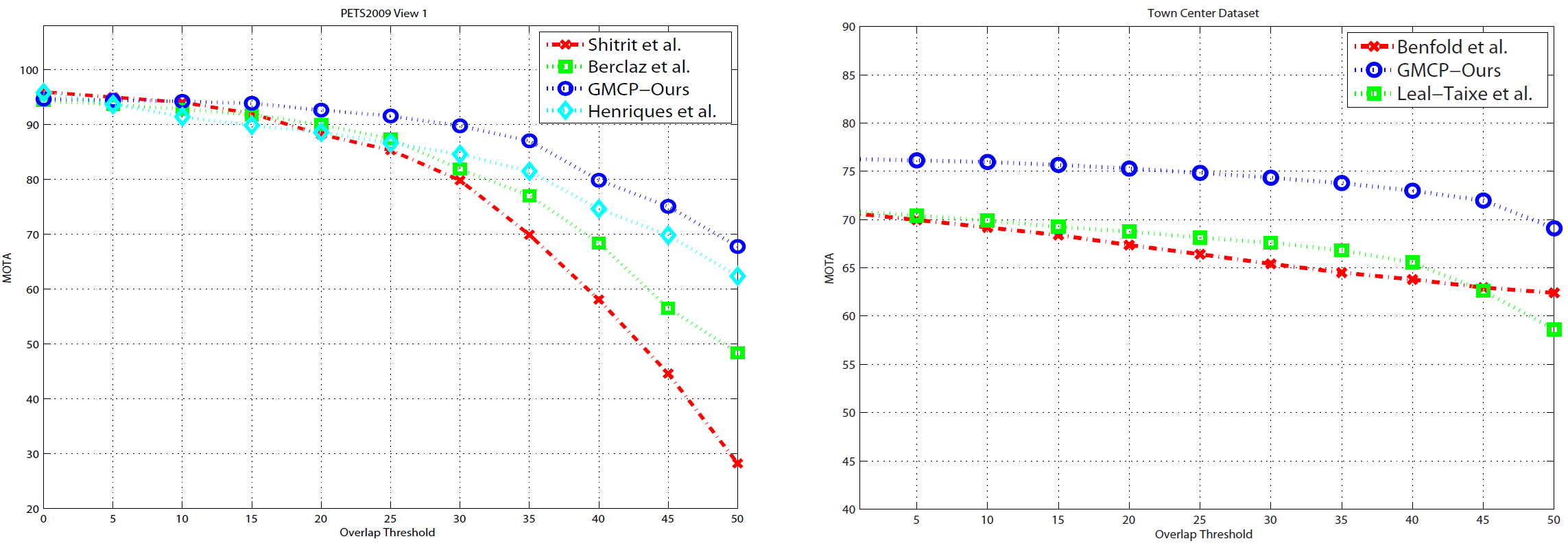 3.	Generalized Minimum Clique Problem (GMCP):
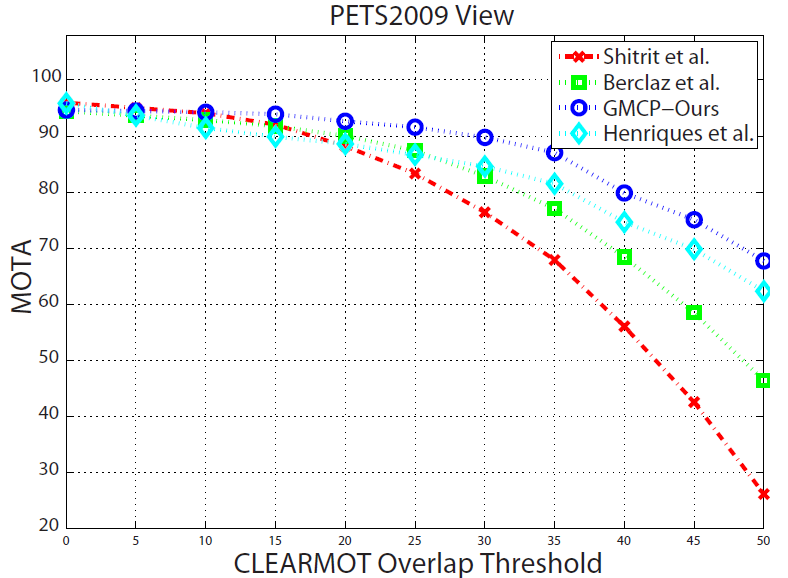 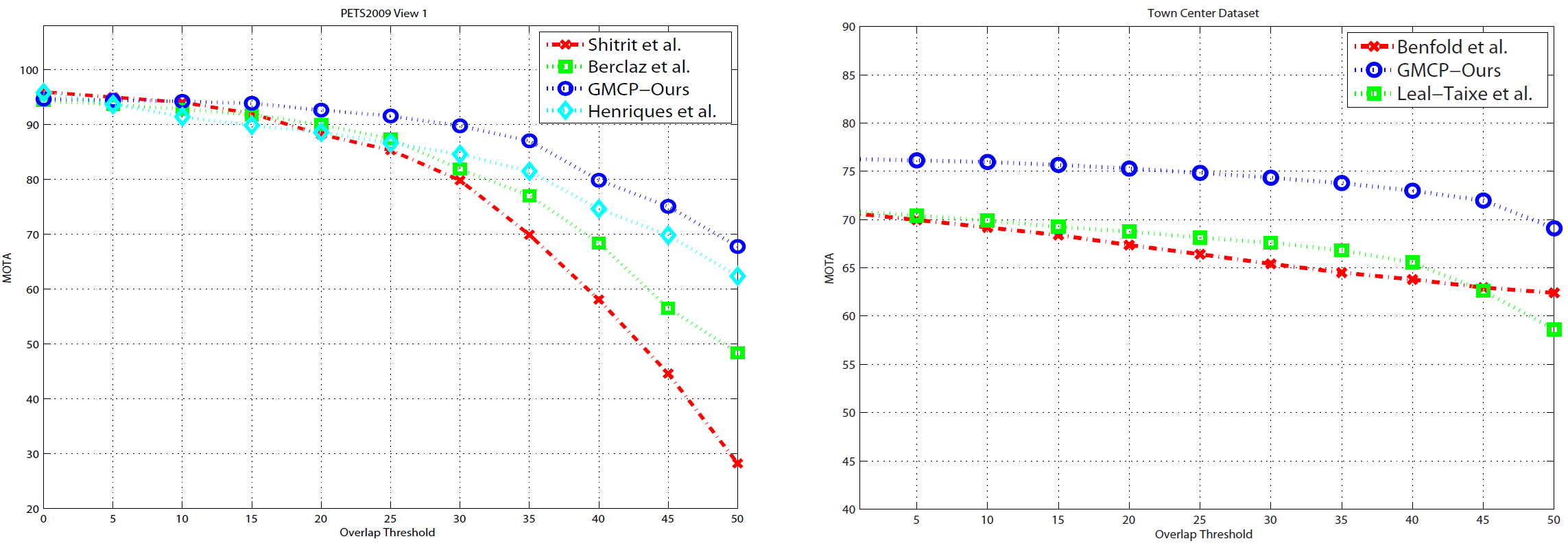 Generalized Minimum Clique
Input to GMCP
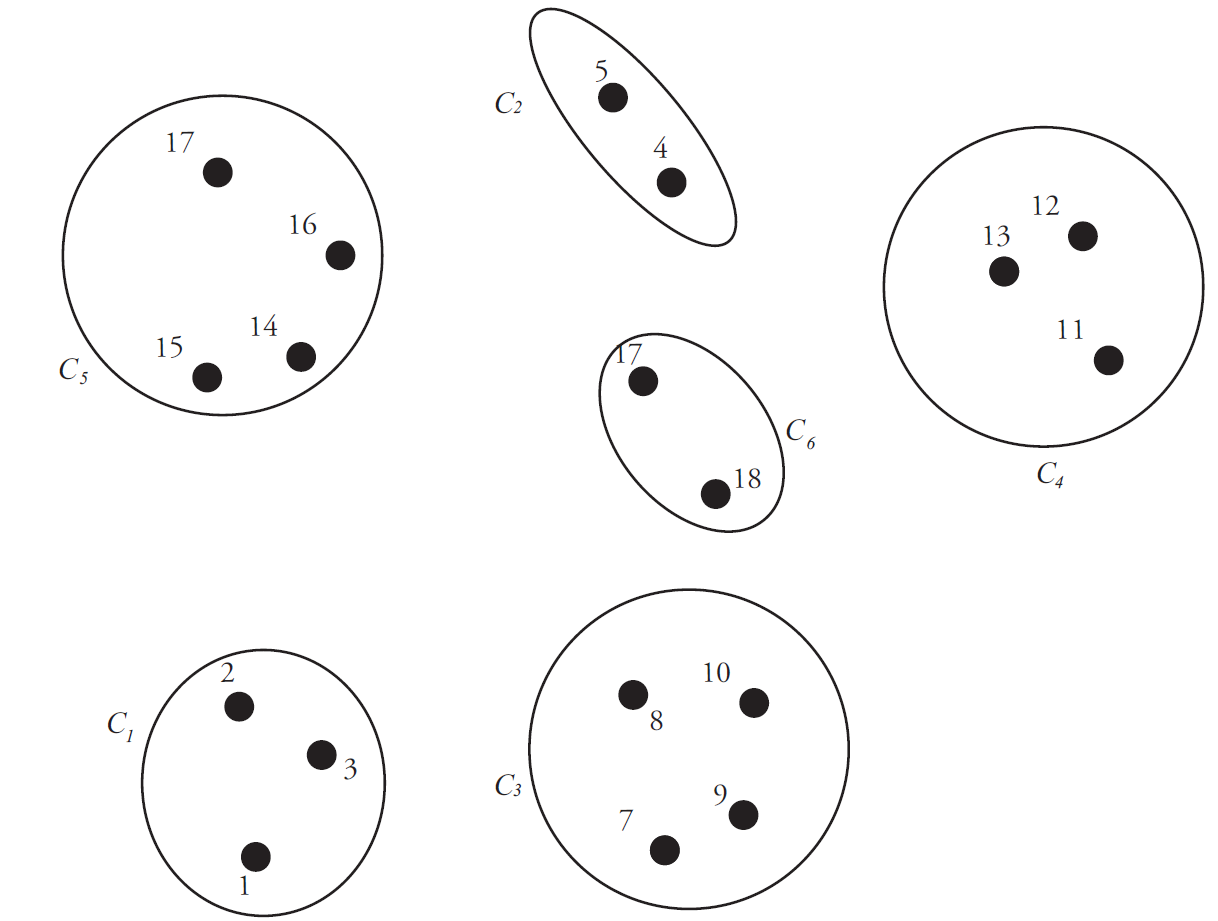 Project Page: http://vision.eecs.ucf.edu/ projects/GMCP-Tracker/
Occlusion Handling Using HN
Occlusion Handling Using Hypothetical Nodes:
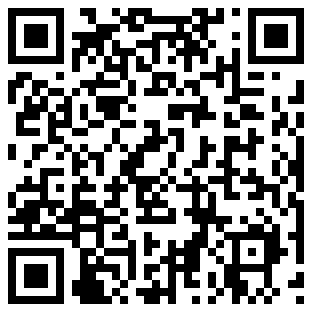 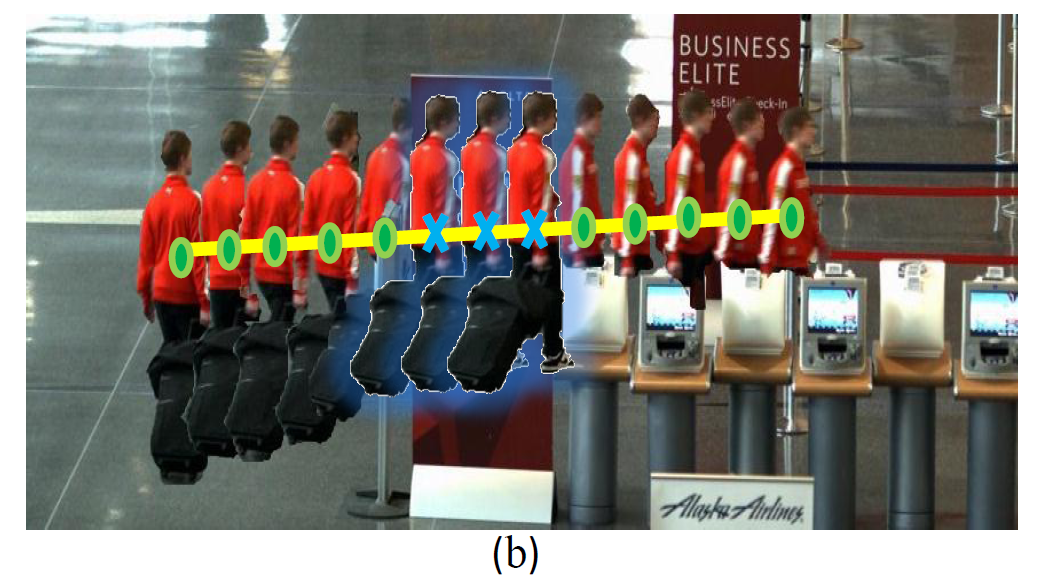 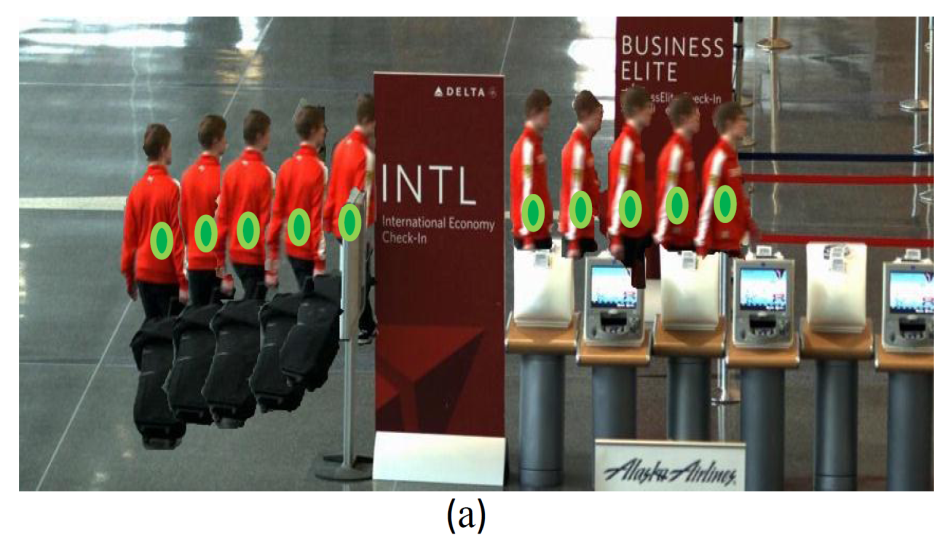 Project Page
Definition:  
(nodes≡detections)   (clusters≡frames)   (GMCP solution=tracklet of one Object)
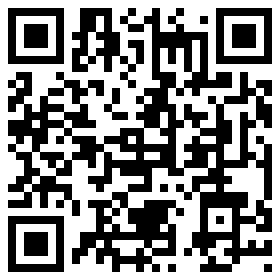 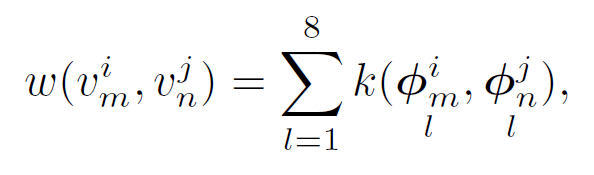 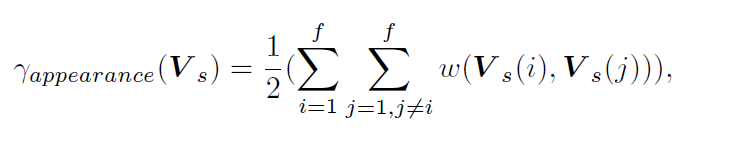 YouTube
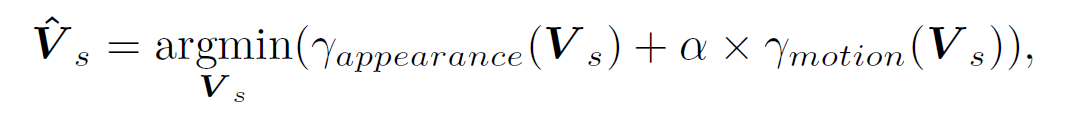 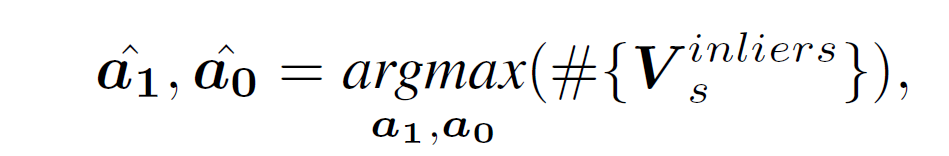 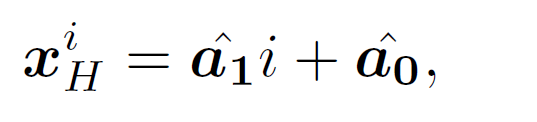 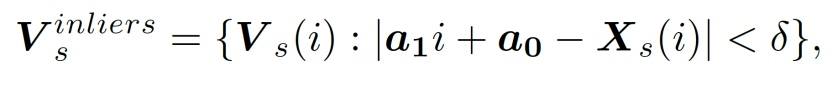